Software Engineeringand Architecture
Multi Dimensional Variance
Ultra flexible software
Goal and means to an end?
Patterns: 
Goal in itself or just the means to an end?

Patterns are interesting as means to achieve some specific quality in our software:
elements of Reusable ... 

A key aspect is handling variance
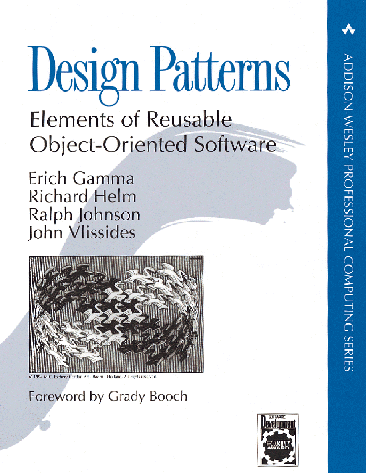 CS@AU
Henrik Bærbak Christensen
2
Variance
Factoring out in roles and delegating to objects that play roles is a very strong technique to handle multiple dimensions of variance!
that is – a piece of software that must handle different types of context
work on both MariaDB and MongoDB database
work in both testing and production environment
work both with real hardware attached or simulated environment
work with variations for four different customers
Here all types of combinations are viable !
CS@AU
Henrik Bærbak Christensen
3
New Requirements
Alphatown county wants the display to show parking end time instead of minutes bought!
I.e “Parking ends at 15:47”
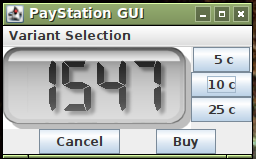 CS@AU
Henrik Bærbak Christensen
4
Combinatorial explosion!
All these requirements pose a combinatorial explosion of variants 
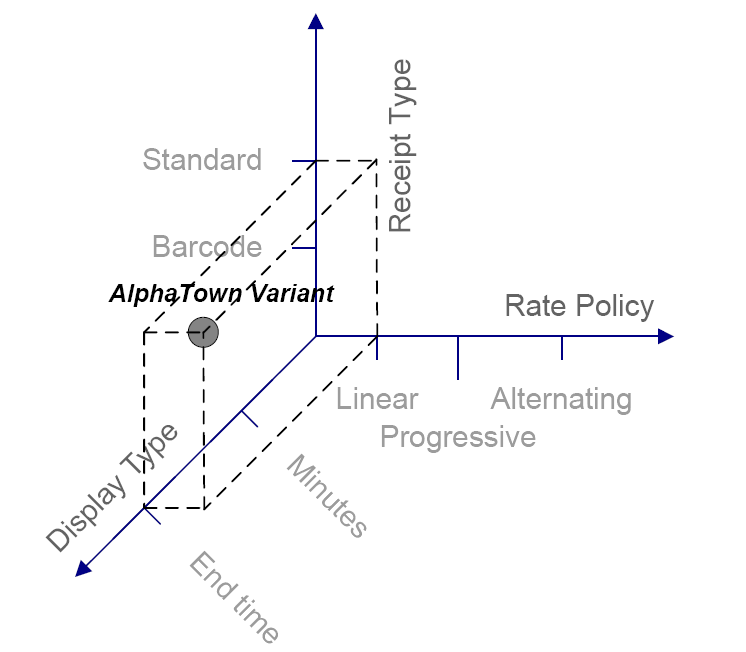 There are 3*2*2 = 12 combinations. This may be doubled if we include
overriding weekend day algorithm !
CS@AU
Henrik Bærbak Christensen
5
Restating the Options
Parametric Variance
Variant handling by if (param) or #ifdef’s is well known, but the code simply bloats with conditional statements.

Example: GNU C compiler has a single statement that includes 41 macro expansions !!!
I wonder what that code does???

#ifdef ( MSDOS && ORACLE || MYSQL && …)
#ifdef ( DEBUG )
quickly you loose control of what is going on…
CS@AU
Henrik Bærbak Christensen
7
Polymorphic Variance
Inheritance dies miserably facing this challenge!

Just look at names!

Making new variants isdifficult.

And code reuse is verydifficult 
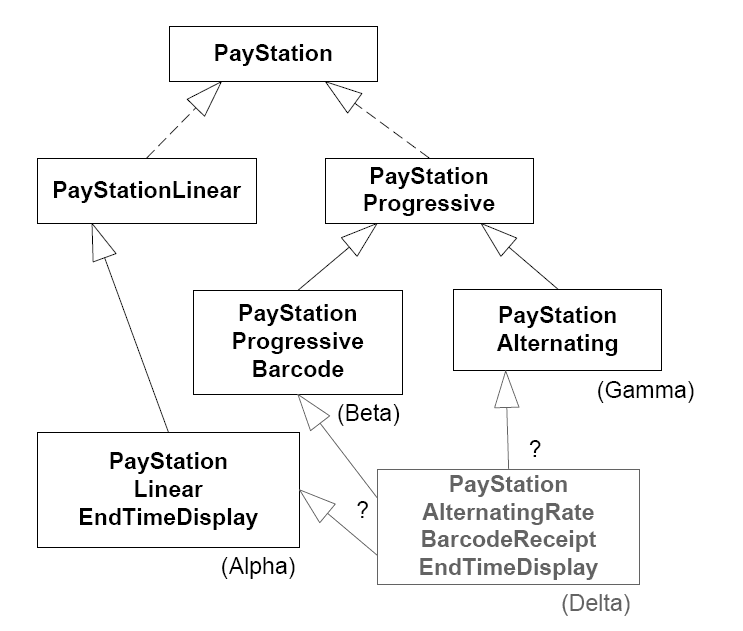 CS@AU
Henrik Bærbak Christensen
8
Masking the problem
By combining parametric and polymorphic variance you may mask the problem somewhat.

I.e. handle receipt type by inheritance, and the rest by pumping the code with if’s…

but … it is still an inferior way to handle multi-dimensional variance…
CS@AU
Henrik Bærbak Christensen
9
Compositional software
The way forward is:
Compositional software
Highly configurable and flexible software!

 Consider what behavior that may vary
 Express variable behavior as a responsibility clearly defined by an interface
 Delegate to object serving the responsibility to perform behavior
CS@AU
Henrik Bærbak Christensen
10
  
 Encapsulate what varies
The display output must exist in variants
 Program to an interface
<<interface>> DisplayStrategy
public int calculateOutput( int minutes );
 Favor object composition
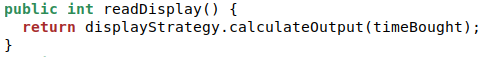 CS@AU
Henrik Bærbak Christensen
11
Compositional software
[Demo]
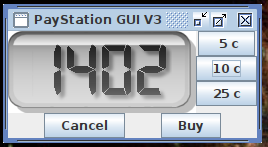 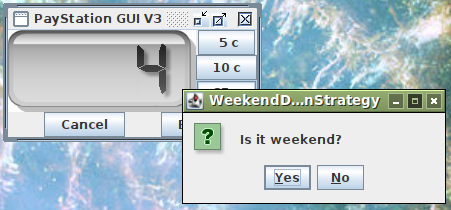 CS@AU
Henrik Bærbak Christensen
12
[Speaker Notes: Frsproject/paystation-many-to-many]
Compositional Software
[Backgammon Demo]
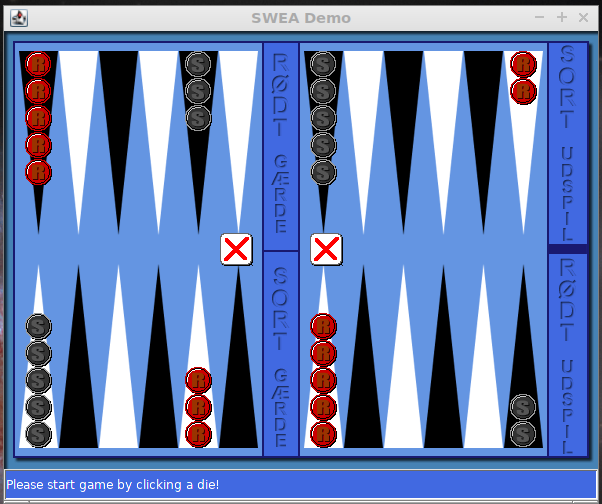 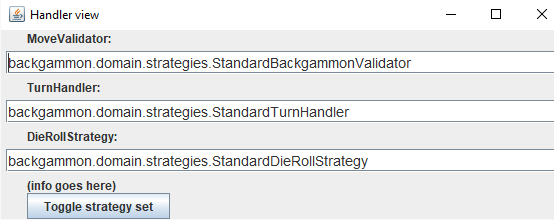 CS@AU
Henrik Bærbak Christensen
13
Compositional Software
The paystation has become a team leader, delegating jobs to specialist workers:







Note! No if’s – no bloat – easy to read code leading to fewer bugs!
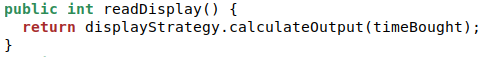 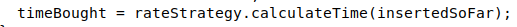 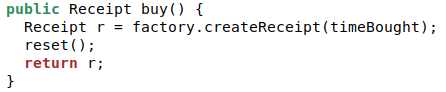 CS@AU
Henrik Bærbak Christensen
14
Compositional Software
Telling the team leader which persons will serve the roles:

The factory interface
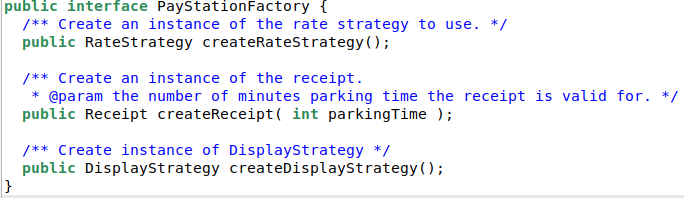 CS@AU
Henrik Bærbak Christensen
15
Compositional Software
Creating a pay station:
create the factory
create the pay station, giving it access to the factory
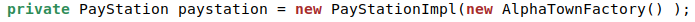 CS@AU
Henrik Bærbak Christensen
16
Compositional Software
... and a factory:
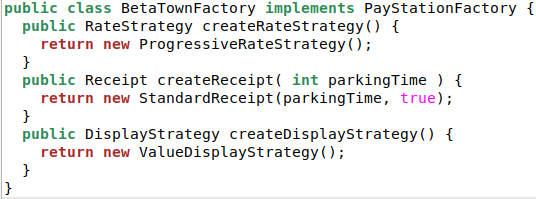 CS@AU
Henrik Bærbak Christensen
17
Analysis
Benefits
The variability points are independent
we introduced new display strategy – but this did not alter any of the existing strategies !




Once the variability point has been introduced we can introduce as many new types of variations as we like – only by adding new classes
any price model; new receipt types; new display output...
Open-closed principle in action...
public int readDisplay() {
      return displayStrategy.calculateOutput(timeBought);
    }
CS@AU
Henrik Bærbak Christensen
18
[Speaker Notes: open to extension /]
Open/Closed principle
Open for extension 


Closed for modification
CS@AU
Henrik Bærbak Christensen
19
Open/Closed principle
Open for extension 
I can make my own feature additions/changes by extending the software
Closed for modification
But I do not rewrite any existing code
Or ask Oracle, Google, NetFlix, Apache, to rewrite code to handle my extensions

(i.e. no soldering of wires in my TV set)
CS@AU
Henrik Bærbak Christensen
20
Analysis
Benefits
Any combination you want, we are able to “mix”

Nonsense combinations can be delimited
abstract factory is the place to “mix” the cocktails

Code readability
every aspect of the configuration is clearly defined in a single place
configuration mixing in the abstract factory
orchestration in the PayStation impl
each variation type in its own implementing class
CS@AU
Henrik Bærbak Christensen
21
Analysis
Liabilities
Each dimension of variability (price model, receipt type, display output, etc) is really independent – so

we cannot feed information from one to the other directly 

If they require information from each other
Then of course we must provide the means to do so
Mediator pattern, memento pattern, observer pattern, others
Like we do in mandatory project
StandardGame calls strategy with ‘this’ ala a Private Interface
The Strategy calls mutators on the MutableGame
CS@AU
Henrik Bærbak Christensen
22
Analysis
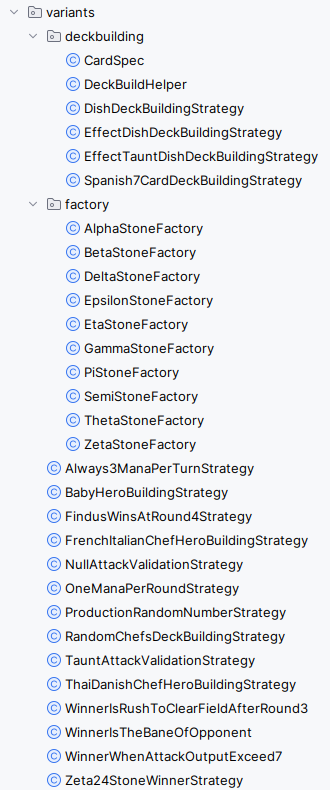 Liabilities
The number of classes in action 

On the other hand:
careful naming makes itpossible to quickly identifywhich class to change…
And use packages togroup cohesive modules
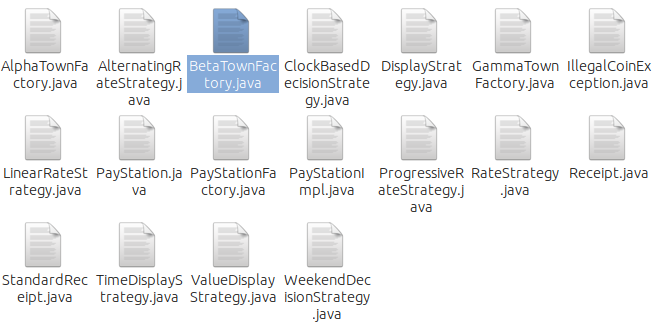 CS@AU
Henrik Bærbak Christensen
23
Analysis
Liabilities	
Actually I have a combinatorial explosion of factories! I need a factory for each and every combination of delegates that I have

Exercise: How can I avoid this explosion?
CS@AU
Henrik Bærbak Christensen
24
Another Example
SkyCave
CS@AU
Henrik Bærbak Christensen
25
Configuration System
Six roles of variability
Storage system
Network connector
Authentication
External services
Name Service
Logging System
AbsFactory reads aCPF property file
Impl class
Network host and port
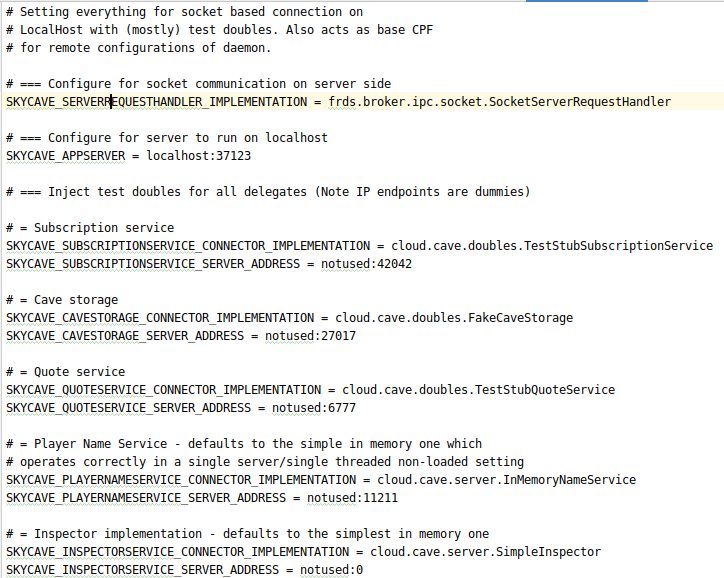 CS@AU
Henrik Bærbak Christensen
26
Configuration System
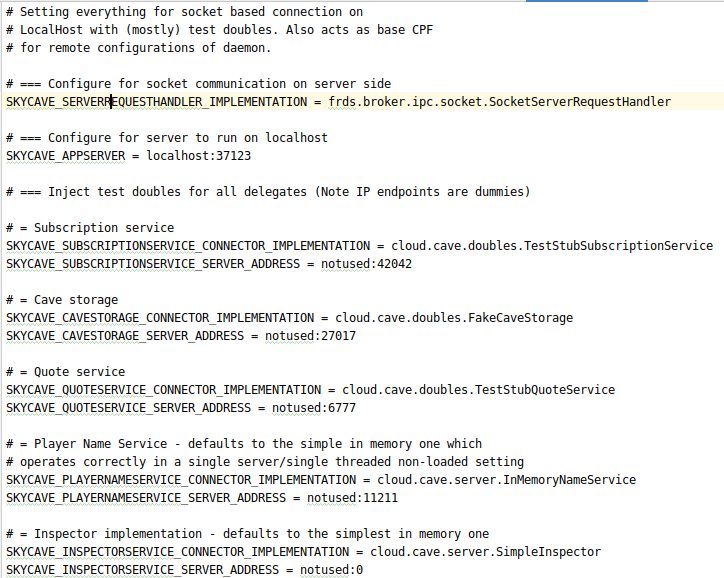 Six roles of variability
Storage system (5)
FakeObject, MongoDB, Redis, Memcached, MariaDB
Network connector (3)
Sockets, HTTP, RabbitMQ
Authentication (3)
TestStub, NullObject, RealService
External services (2)
TestStub, RealService
Name Service (2)
In memory, Memcached
Logging System (2)
In memory, Memcached
SkyCave can exist in 5*3*3*2*2*2 = 360 variants
CS@AU
Henrik Bærbak Christensen
27
And No Code Clutter
An object manager keeps track of all delegates 
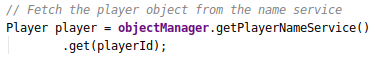 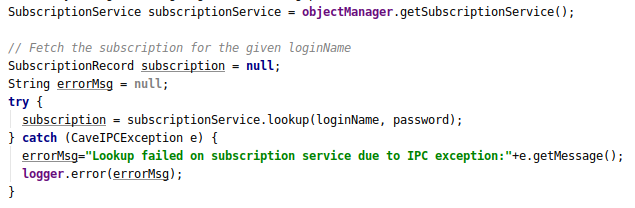 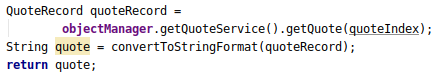 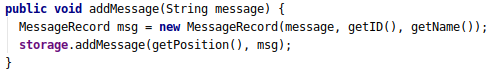 CS@AU
Henrik Bærbak Christensen
28
Summary
Handle multi-dimensional variance by compositional software designs !
CS@AU
Henrik Bærbak Christensen
29